«Всем детям должна быть обеспечена возможность определить себя как личность и реализовать свои возможности, в безопасных и благоприятных условиях……."
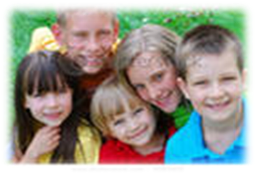 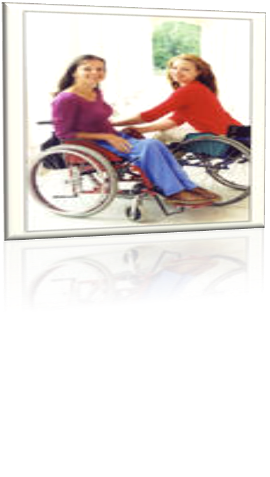 Подготовила социальный педагог МОУ «Средняя школа №8» Парулина В.Ю. 2010г.
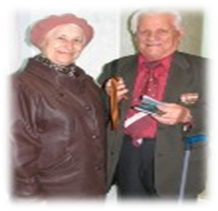 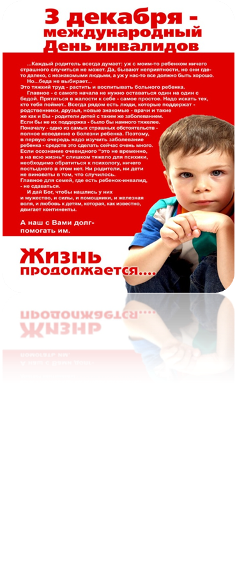 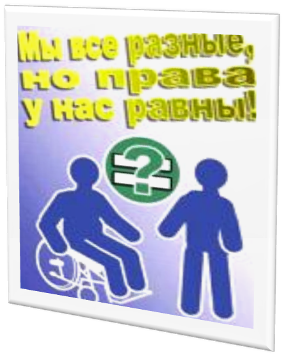 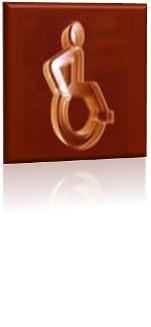 В  Декларации прав ребенка:
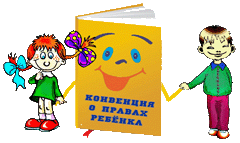 Ребенок имеет право:
на семью;
на заботу и защиту со стороны государства, если нет временной или постоянной защиты со стороны родителей;
посещать школу и учиться; 
на равенство в правах;
свободно выражать свои мысли; 
на собственное мнение;
на имя и гражданство;
на получение информации;
на защиту от насилия и жестокого обращения;
на медицинское обслуживание;
на отдых и досуг;
на дополнительную помощь со стороны государства,
   если есть особые потребности (например, 
   у детей с ограниченными возможностями) .
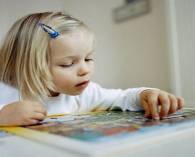 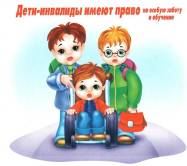 Все ли дети могут учиться в школе?
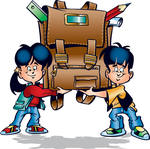 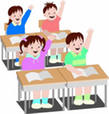 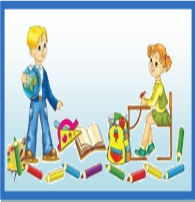 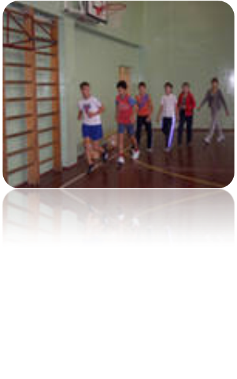 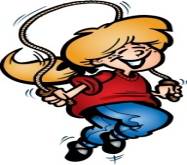 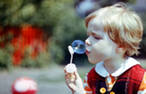 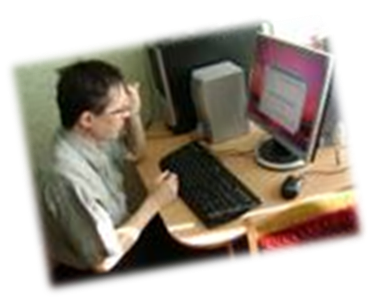 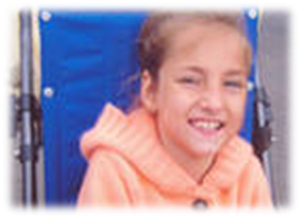 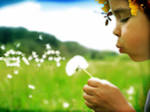 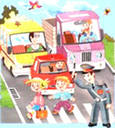 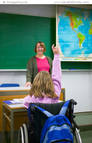 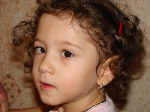 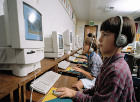 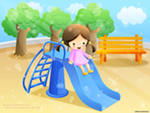 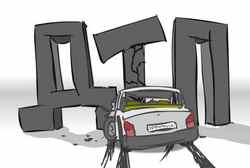 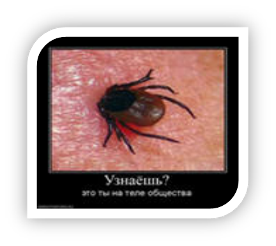 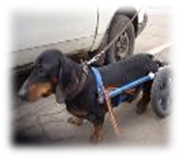 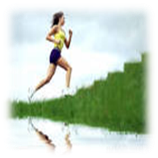 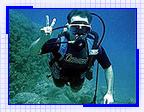 Статья 23. Дети с ограниченными возможностями имеют право на особую заботу и образование, которые помогут им развиваться и вести полноценную и достойную жизнь.
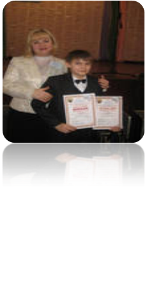 Статья 24. Дети имеют право получать медицинскую помощь и лечение таким способом, который наилучшим образом поможет им сохранить здоровье, а также получать информацию о способах лечения и об условиях, способных повлиять на их здоровье.
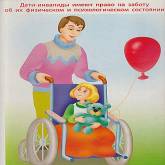 Статья 25. Дети, находящиеся в больницах, детских домах и других учреждениях для детей, имеют право на то, чтобы соблюдать наилучшие условия их содержания и лечения. Государство обязано проводить регулярные проверки этих условий.
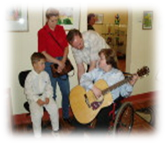 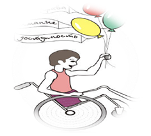 Статья 26. Дети имеют право на помощь государства, если они в нужде и бедности.
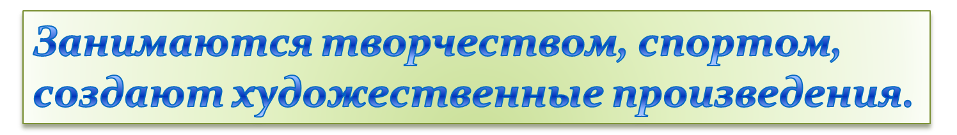 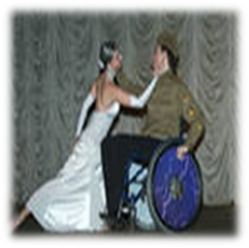 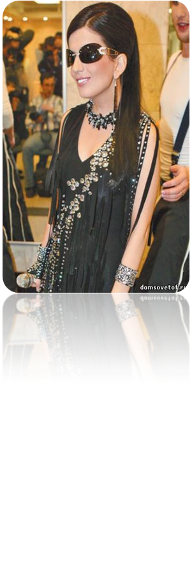 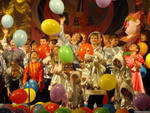 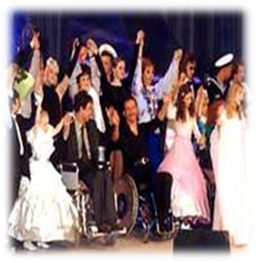 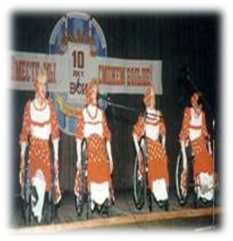 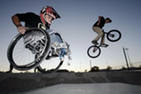 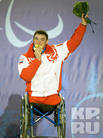 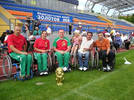 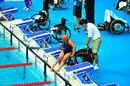 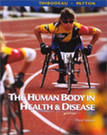 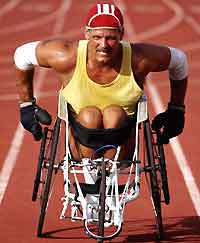 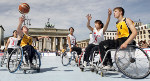 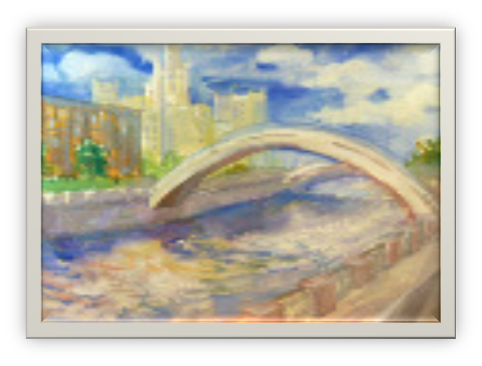 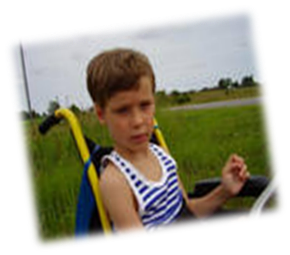 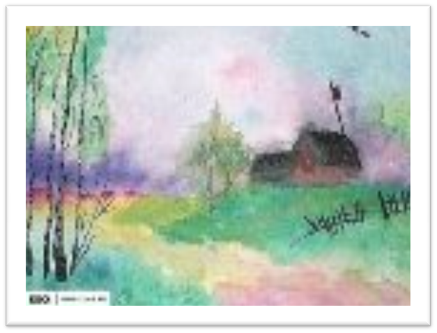 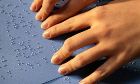 Мартынова  Елена-инвалид по зрению  г. Новочебоксарска.
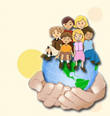 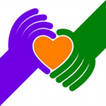 СПАСИБО!